Chào mừng thầy cô và các em học sinh
Kiểm tra bài cũ
Hãy viết phương trình phản ứng của S, P, Al, Mg tác dụng với oxi
Đáp án:
Tiết 40 Bài 26: Oxit
I. Định nghĩa
 1. Ví dụ về các hợp chất chứa oxi
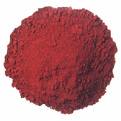 Fe2O3
CuO
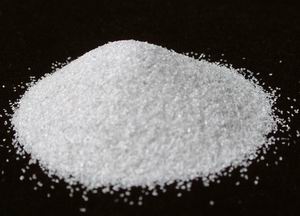 Al2O3
2. Định nghĩa:
Oxit là hợp chất của hai nguyên tố, trong đó có một nguyên tố là oxi
Ví dụ: K2O, PbO, NO, ...
Bài tập
Cho các hợp chất sau: CaO, H2SO4, NaOH, CuO, SO2, CO2, FeO, HCl, KMnO4, P2O5, KClO3, ZnO, Ag2O.Trong các hợp chất trên, đâu là oxit?
Các hợp chất là oxit là: CaO, CuO, SO2, CO2, FeO,  P2O5, ZnO, Ag2O
II. Công thức

Hãy lập công thức oxit từ các nguyên tố sau: Fe (II), Fe (III), S (IV), S (VI).
Công thức oxit là: FeO, Fe2O3, SO2, SO3
Công thức tổng quát của oxit có dạng như thế nào?
MxOy
M: Nguyên tố khác oxi
x: Chỉ số của M
y: Chỉ số của O
III. Phân loại và cách gọi tên
- Có thể chia oxit thành 2 loại chính:
+ Oxit bazơ
+ Oxit axit
1. Oxit bazơ
a. Định nghĩa
- Oxit bazơ là oxit của kim loại và tương ứng với một bazơ
Ví dụ: CaO, Na2O, ...
CaO tương ứng với canxi hidroxit Ca(OH)2
Na2O tương ứng với natri hidroxit NaOH
b. Cách gọi tên


Chú ý: Nếu kim loại có nhiều hóa trị thì phải kèm theo hóa trị
Ví dụ: FeO - Sắt (II) oxit
           Fe2O3 - Sắt (III) oxit
           Na2O - Natri oxit
Tên kim loại + oxit
FeO Fe2O3
Fe(OH)2 Fe(OH)3
Sắt (II) oxit
Sắt (III) oxit
II 
III
Al2O3
Al(OH)3
Nhôm oxit
III
Mg(OH)2
Magie oxit
MgO
II
CaO
Ca(OH)2
Canxi oxit
II
Cu(OH)2
Đồng oxit
CuO
II
Na2O
NaOH
Natri oxit
I
2. Oxit axit
a. Định nghĩa
Oxit axit thường là oxit của phi kim và tương ứng với một axit.
Ví dụ: SO2, P2O5
SO2 tương ứng với axit sunfurơ H2SO3
P2O5 tương ứng với axit photphoric H3PO4
b. Cách gọi tên:
Tên phi kim (tiền tố chỉ số nguyên tử phi  kim)           
   + oxit  (tiền tố chỉ số nguyên tử  oxi)
Mono
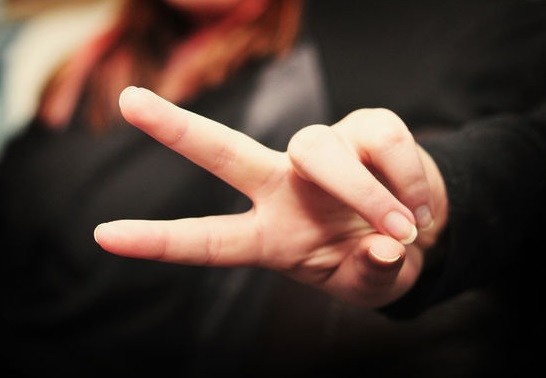 Đi
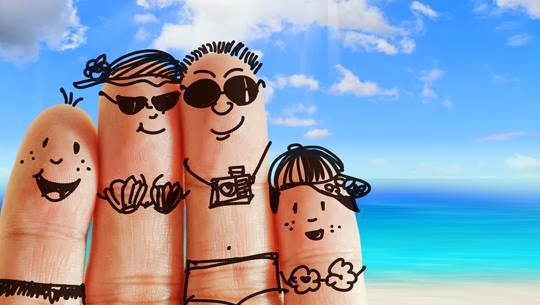 Tetra
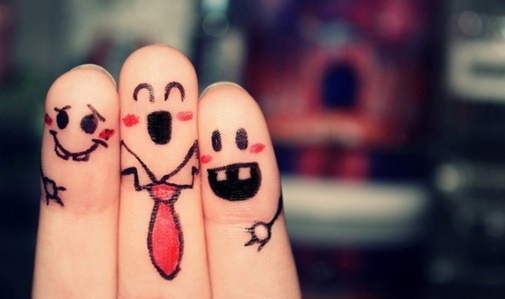 Tri
Penta
SO2
SO3
H2SO3
H2SO4
Lưu huỳnh đioxit
Lưu huỳnh trioxit
IV
VI
H2CO3
Cacbon đioxit
CO2
IV
H2SiO3
SiO2
Silic đioxit
IV
P2O3
P2O5
III
V
H3PO3
H3PO4
Điphotpho trioxit
Điphotpho pentaoxit
NO
N2O3
NO2
N2O5
II
III
IV
V
Không có
HNO2
Không có
HNO3
Nitơ oxit
Đinitơ trioxit
Nitơ đioxit
Đinitơ pentaoxit
Tổng kết
Dặn dò
- Học kỹ bài
- Làm bài tập 1→ 5 trang 91 sách giáo khoa.
- Xem trước bài : “ĐIỀU CHẾ OXI – PHẢN ỨNG PHÂN HỦY”.